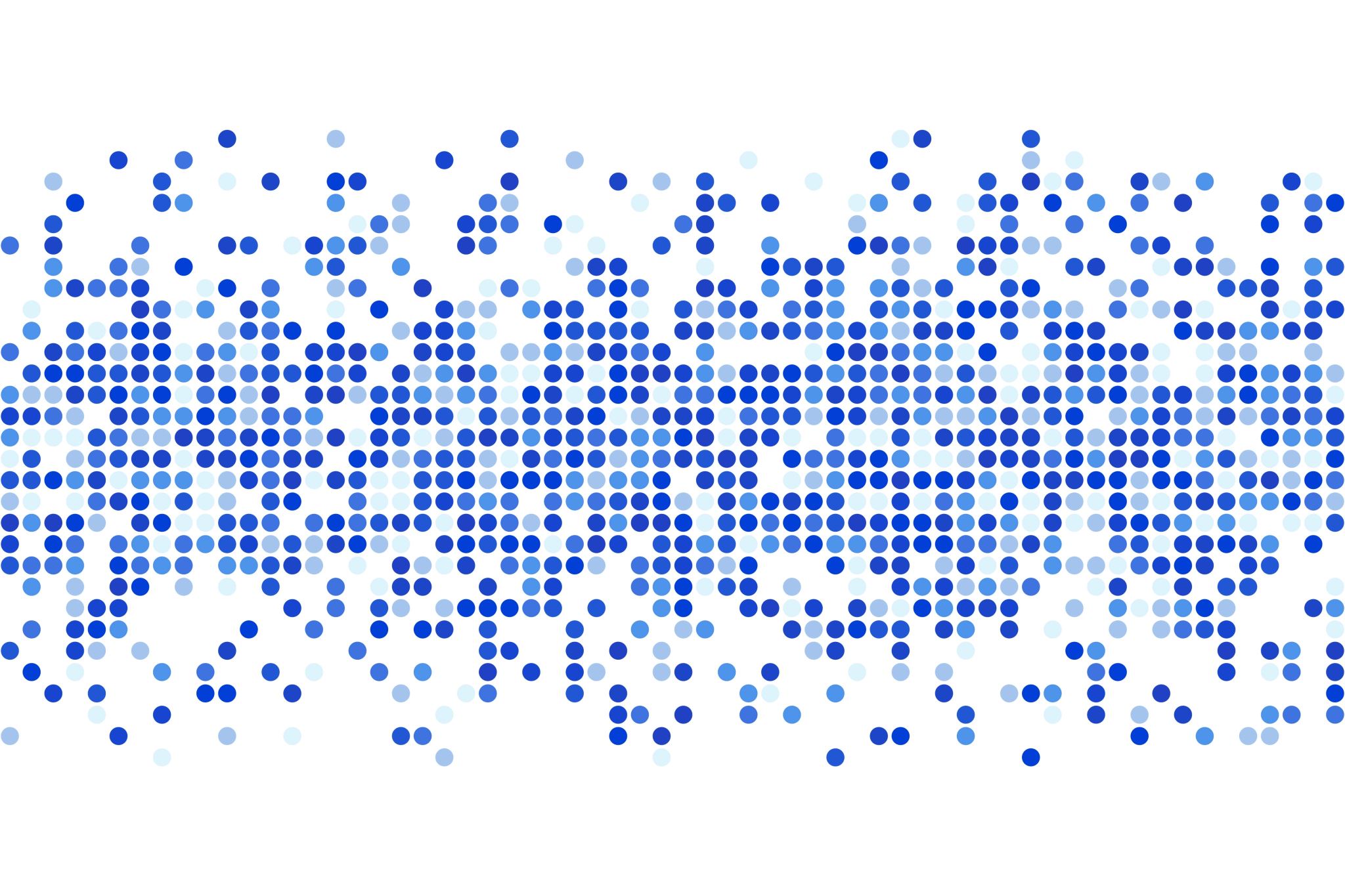 Exhibitors, get social with us!Facebook, Instagram & Twitter@hinmandentalUse our official hashtag #myhinman